PHY 711 Classical Mechanics and Mathematical Methods
10-10:50 AM  MWF  online

Plan for Lecture 35: Chapter 10 in F & W
  
Surface waves
Summary of linear surface wave solutions 
Non-linear contributions and soliton solutions
11/13/2020
PHY 711  Fall 2020 -- Lecture 35
1
[Speaker Notes: In this lecture, we will continue analyzing surface waves in water including the special non-linear soliton solutions.]
This material is covered in Chapter 10 of your textbook using similar notation.
11/13/2020
PHY 711  Fall 2020 -- Lecture 35
2
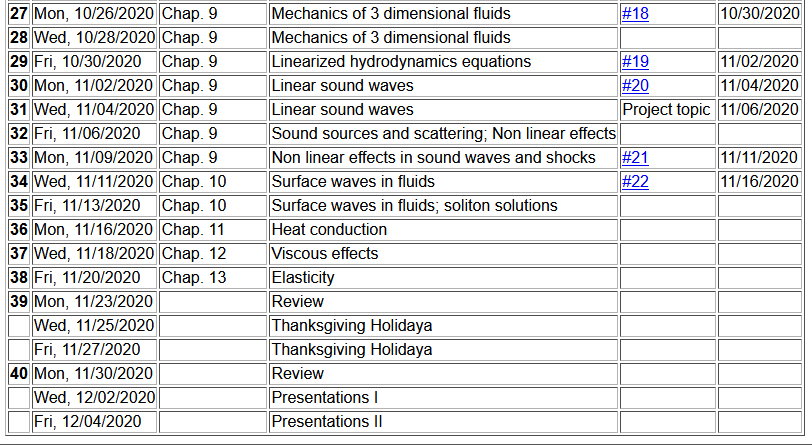 11/13/2020
PHY 711  Fall 2020 -- Lecture 35
3
[Speaker Notes: Schedule.]
Schedule for weekly one-on-one meetings
 (EST)

Nick – 11 AM  Monday
Tim – 9 AM Tuesday
Gao – 9 PM Tuesday
Jeanette – 11 AM Friday
Derek – 12 PM Friday
11/13/2020
PHY 711  Fall 2020 -- Lecture 35
4
Your questions –
From Gao –
In what situation, the velocity potential phi in Bernoulli's equation satisfies d(phi)/d(t)=0？
2.  In visualization, what do the red line and the blue line stand for?
3.  Why does zero vertical velocity at the bottom of a pool ensure all odd derivatives vanish from the Taylor expansion? 


From Nick –
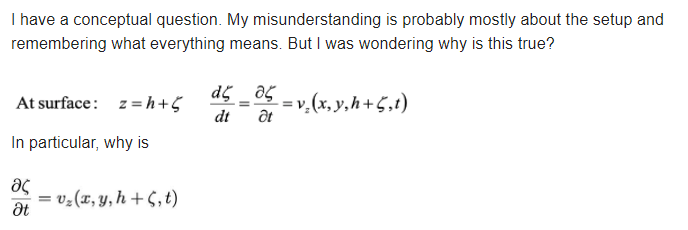 11/13/2020
PHY 711  Fall 2020 -- Lecture 35
5
Consider a container of water with average height h  and surface h+z(x,y,t)
p0
z
z
h
y
x
11/13/2020
PHY 711  Fall 2020 -- Lecture 35
6
[Speaker Notes: Reference system and notation.]
p0
z
z
h
y
x
11/13/2020
PHY 711  Fall 2020 -- Lecture 35
7
[Speaker Notes: Summarizing the linear analysis.]
Keep only linear terms and assume that horizontal variation is only along x:
11/13/2020
PHY 711  Fall 2020 -- Lecture 35
8
[Speaker Notes: Continue analysis of linear equations.]
Note that this solution represents a pure plane wave. More likely, there would be a linear combination of wavevectors k.
Additionally, your text considers the effects of surface tension.    In this lecture, we will focus on the effects of the non-linear effects of Euler and continuity equations.
11/13/2020
PHY 711  Fall 2020 -- Lecture 35
9
[Speaker Notes: Consistent analysis of the wave speed.]
Surface waves in an incompressible fluid
General problem 
including 
non-linearities
p0
z
z
h
y
x
11/13/2020
PHY 711  Fall 2020 -- Lecture 35
10
[Speaker Notes: Returning to the full problem with non-linearities.]
Your question – why is the following true?
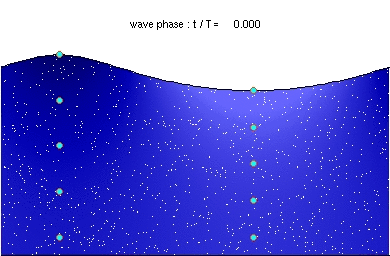 From wikipedia
11/13/2020
PHY 711  Fall 2020 -- Lecture 35
11
Your question -- In what situation, the velocity potential phi in Bernoulli's equation satisfies d(phi)/d(t)=0?
11/13/2020
PHY 711  Fall 2020 -- Lecture 35
12
p0
z
z
h
y
x
11/13/2020
PHY 711  Fall 2020 -- Lecture 35
13
[Speaker Notes: Specializing to motion along the x direction and surface direction in the z direction.]
Non-linear effects in surface waves:
z=0
p0
z
z
h
y
x
11/13/2020
PHY 711  Fall 2020 -- Lecture 35
14
[Speaker Notes: Answer that we will find for the soliton solution.]
Detailed analysis of non-linear surface waves
[Note that these derivations follow  Alexander L. Fetter and John Dirk Walecka, Theoretical Mechanics of Particles and Continua (McGraw Hill, 1980), Chapt. 10.]
The surface of the fluid is described by z=h+z(x,t). It is assumed that the fluid is contained in a structure (lake, river, swimming pool, etc.) with a structureless bottom defined by the z = 0 plane and filled to an equilibrium height of z = h.
11/13/2020
PHY 711  Fall 2020 -- Lecture 35
15
[Speaker Notes: Summary of assumptions for our analysis.]
Defining equations for F(x,z,t) and z(x,t)
Bernoulli equation (assuming irrotational flow) and gravitation potential energy
11/13/2020
PHY 711  Fall 2020 -- Lecture 35
16
[Speaker Notes: Working through the equations within water.]
Boundary conditions on functions –

Zero velocity at bottom of tank:
Consistent vertical velocity at water surface
11/13/2020
PHY 711  Fall 2020 -- Lecture 35
17
[Speaker Notes: Boundary effects at the bottom of the channel and at the surface.]
Analysis assuming water height z  is small relative tovariations in the direction of wave motion (x)Taylor’s expansion about z = 0:
Note that the zero vertical velocity at the bottom suggest that to a good approximation,  that all odd derivatives                                               		vanish from the  Taylor expansion. In addition,

the Laplace equation allows us to convert all even derivatives with respect to z to derivatives with respect to x.
11/13/2020
PHY 711  Fall 2020 -- Lecture 35
18
[Speaker Notes: Here we start a number of steps to analyze the leading terms in the linearities.      In this case we perform a Taylor’s expansion about z=0 at the bottom of the channel.]
Question -- Why does zero vertical velocity at the bottom of a pool ensure all odd derivatives vanish from the Taylor expansion? 

Comment – You are right it is not a rigorous, but an approximate result.
One can think of other counter examples of functions for which  the first derivative vanishes but the third derivative does not.
11/13/2020
PHY 711  Fall 2020 -- Lecture 35
19
Check linearized equations and their solutions:
    Bernoulli equations --
Using Taylor's expansion results to lowest order
linear wave equation with c2=gh
11/13/2020
PHY 711  Fall 2020 -- Lecture 35
20
[Speaker Notes: Checking lowest order (linear) term.]
Analysis of non-linear equations --
11/13/2020
PHY 711  Fall 2020 -- Lecture 35
21
[Speaker Notes: Back to non-linear equations using Taylor’s expansion.]
Analysis of non-linear equations -- keeping the lowest order nonlinear terms and include up to 4th order derivatives in the linear terms.
11/13/2020
PHY 711  Fall 2020 -- Lecture 35
22
[Speaker Notes: Systematic keeping/limiting terms in non-linearity and in high order derivatives.      The highlighted equations are the coupled equations that we will analyze.]
Note that the wave “speed” c will be consistently determined
11/13/2020
PHY 711  Fall 2020 -- Lecture 35
23
[Speaker Notes: Decoupling the equations.]
Integrating and re-arranging coupled equations
11/13/2020
PHY 711  Fall 2020 -- Lecture 35
24
[Speaker Notes: Analysis continued.]
Integrating and re-arranging coupled equations – continued --
Expressing modified surface velocity equation in terms of h(u):
11/13/2020
PHY 711  Fall 2020 -- Lecture 35
25
[Speaker Notes: More derivations.]
Solution of the famous Korteweg-de Vries equation

Modified surface amplitude equation in terms of h
Soliton solution
11/13/2020
PHY 711  Fall 2020 -- Lecture 35
26
[Speaker Notes: Finally arriving at the famous equation and the famous soliton solution.]
11/13/2020
PHY 711  Fall 2020 -- Lecture 35
27
[Speaker Notes: More details.]
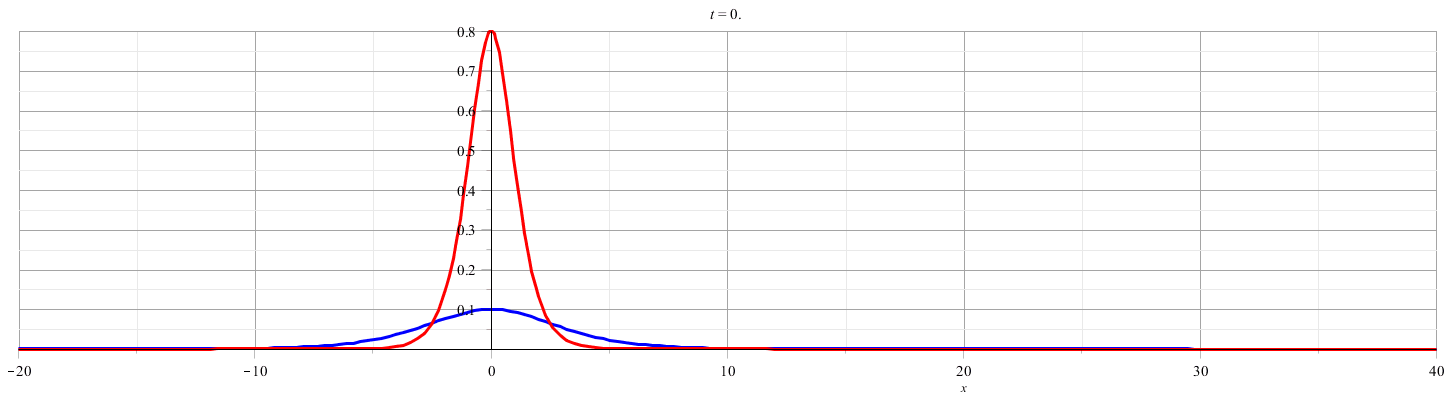 11/13/2020
PHY 711  Fall 2020 -- Lecture 35
28
[Speaker Notes: Visualization]
Your question -- In visualization, what do the red line and
 the blue line stand for?


Two soliton solutions with different amplitudes
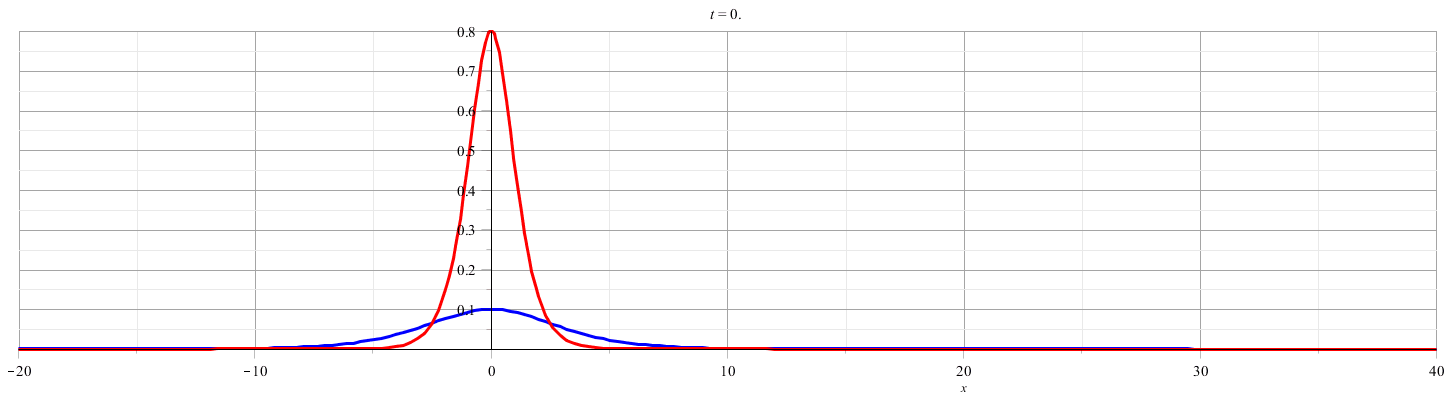 11/13/2020
PHY 711  Fall 2020 -- Lecture 35
29
Relationship to “standard” form of Korteweg-de Vries equation
11/13/2020
PHY 711  Fall 2020 -- Lecture 35
30
[Speaker Notes: Some notational manipulations.]
More details
11/13/2020
PHY 711  Fall 2020 -- Lecture 35
31
[Speaker Notes: More details.]
Summary
Soliton solution
11/13/2020
PHY 711  Fall 2020 -- Lecture 35
32
[Speaker Notes: Summary.]
Photo of canal soliton http://www.ma.hw.ac.uk/solitons/
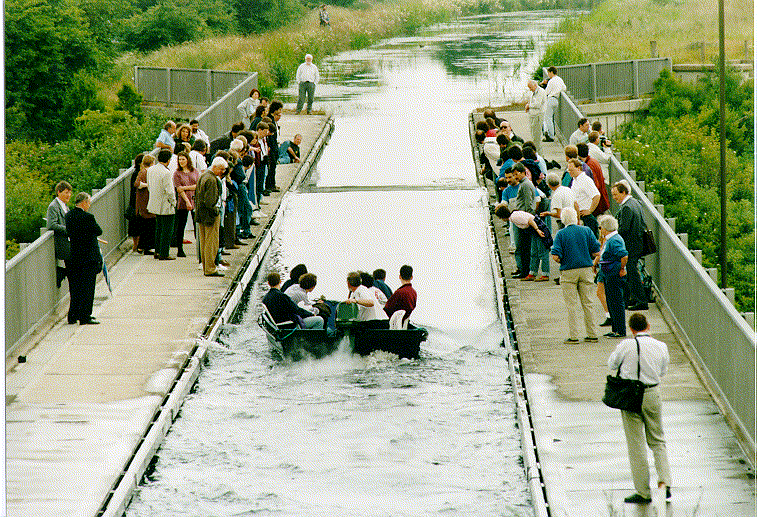 Some links:
       Website – http://www.ma.hw.ac.uk/solitons/
11/13/2020
PHY 711  Fall 2020 -- Lecture 35
33
[Speaker Notes: Historic realization of the soliton wave in a channel.]
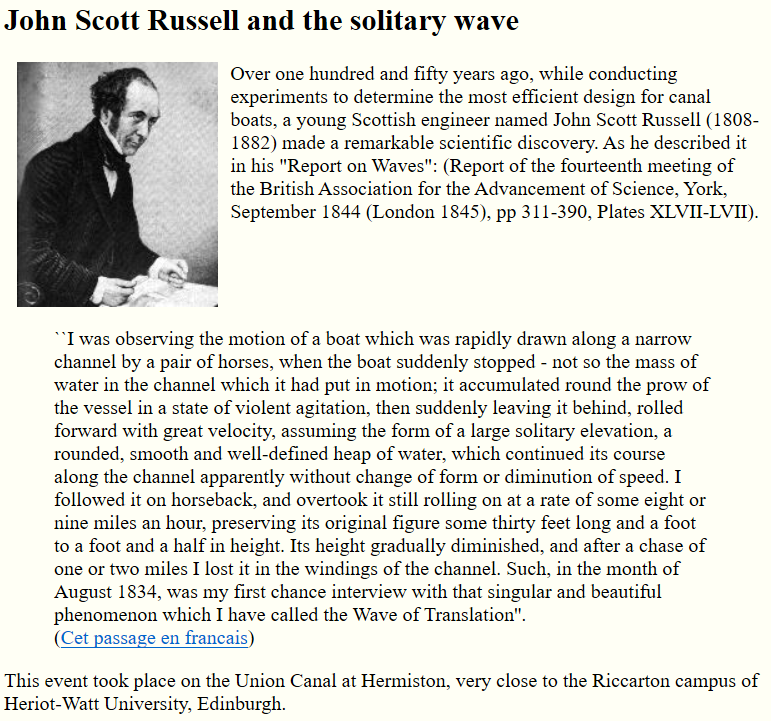 https://www.macs.hw.ac.uk/~chris/scott_russell.html
11/13/2020
PHY 711  Fall 2020 -- Lecture 35
34
[Speaker Notes: First observer of the soliton phenomenon.]